Road to the Code
A Phonological Awareness Program
Blachman Ph.D, Ball Ph. D, Black M.S., Tangel Ph.D

presented by: Ursula Conway
                      uconway@pausd.org
What is Phonological awareness?
[...] Phonological awareness is an awareness of the phonological segments in speech - the segments of speech that are more or less represented by the letters of the alphabet [phonemes]. Research has shown that without this awareness, it is difficult to understand how an alphabet works.(Blachman, Ball, Black & Tangel)
Program Overview
One manual
40 lessons, 15-20 minutes each
    approximately 10 weeks, 4x per week.
designed for Kinder to 1st grade
Appropriate for students with 
    phonological deficits K-3
8 letters + vowels
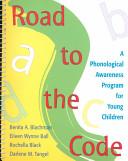 Activities
Say it and Move it
Elkonin Cards
Puppet Blending
How Many Sounds? Finger segmenting
Mailbox
Onset/Rime activity
Go Fish
Letter Cards
Save the Rabbit
Student Profile
demonstrates poor left-to-right directionality
limited letters or errors in letter sound production
“schwa” added to consonants
ineffective blending/segmenting - appears to lack efficient strategies 
“Delay” apparent in blending, tracking or letter/sound relationship
Limited response to reading intervention
Students may be English Language Learners, have auditory processing issues or be receiving speech services.
Key Concepts
letter sounds/phonemes have specific qualities and are represented with manipulatives
precise
voiceless consonants
“Long” sounds and “Hot” Sounds ie: continuous and             
finite letter sounds
Left to Right Directionality
1-1 correspondence
Reducing “delay” and accurate finger tracking
Segmenting and blending
Goals for this session...
Develop a deeper understanding of phonological awareness 
Extend your understanding of letter sounds and phonemes - allowing you to teach them in a more tangible way
The ability to diagnose issues related to phonological awareness 
Ability to teach some of the core activities
My experience with RTC
Official Kinder intervention program
Implemented with students receiving IEP services 1st-3rd
Implemented in my 2nd-3rd SAI class with the majority of incoming students prior to guided reading instruction. 
My first step with the majority of my incoming students - most of whom were not reading.
I found that students needed these foundation skills before they could gain full benefit from guided reading instruction.
Most students displayed an “imbalance” in reading behavior (visual, meaning, structure) and were over reliant on inefficient coping strategies.
All students showed progress after completing this program. 
Developed a “hybrid” program
Today we will….
See an overview of modified Road to the Code program 
Work in pairs or small groups to explore the core activities within the program
Practice diagnosing errors and providing corrective feedback
Experiment with lesson extensions and modifications
Discuss ways to integrate Zoophonics within RTC
ACTIVITY 1
Letter sounds partner activity
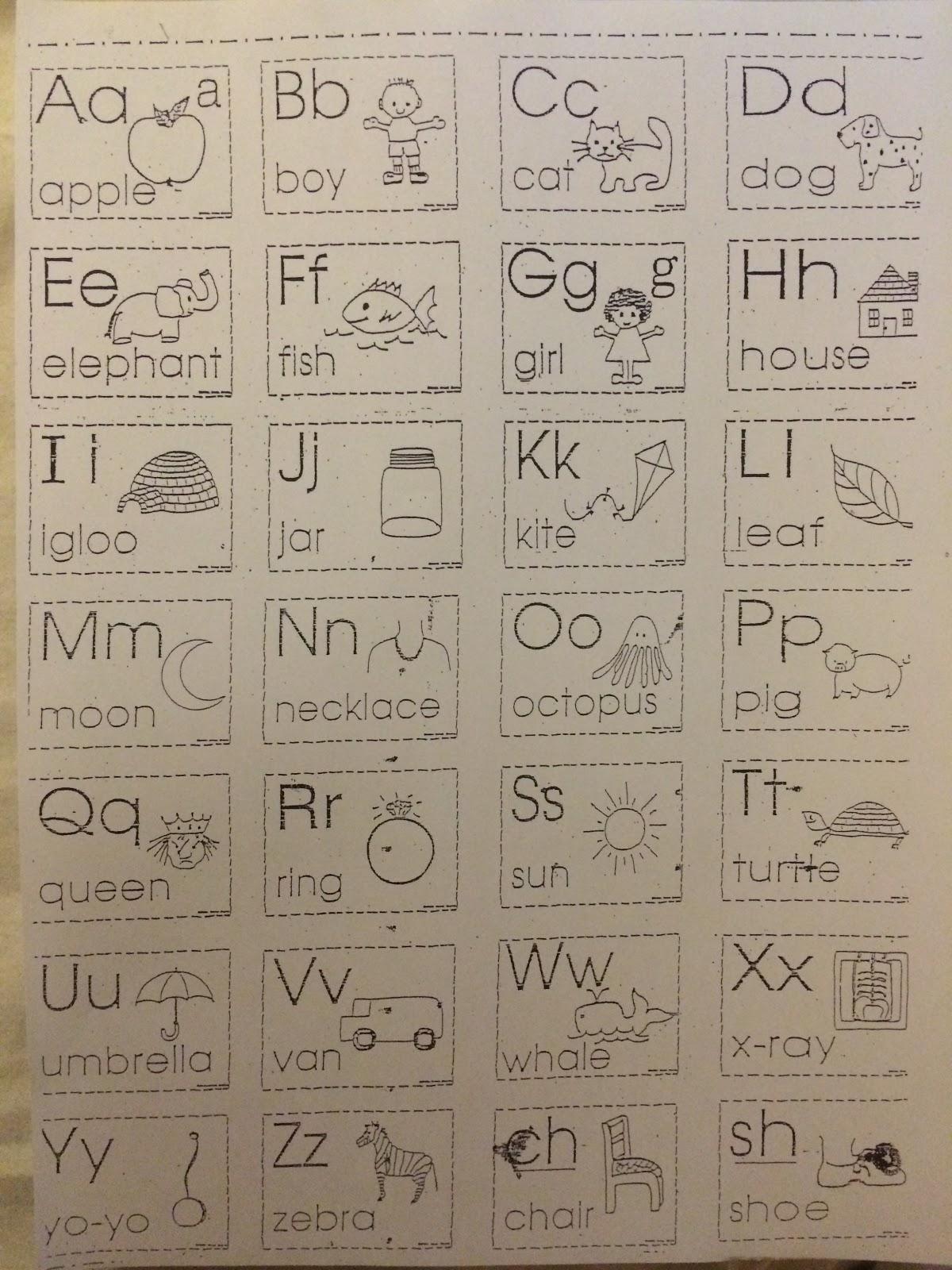 ACTIVITY 2
Long Sounds, Hot Sounds
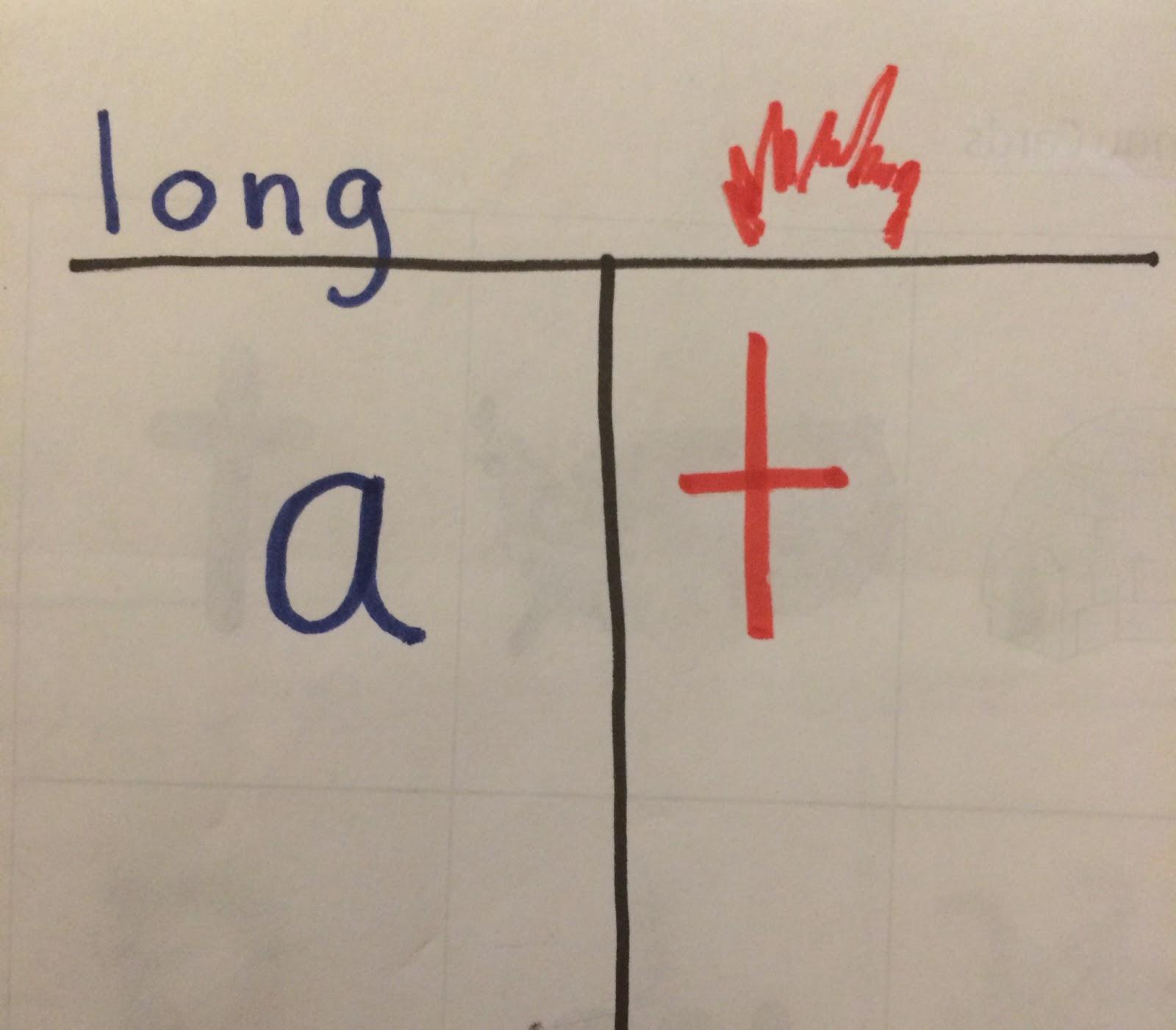 Supporting Activity Demo
How Many Sounds? finger segment
puppet blending
onset/rime
Mailbox
Bingo
Go fish
Save the Rabbit
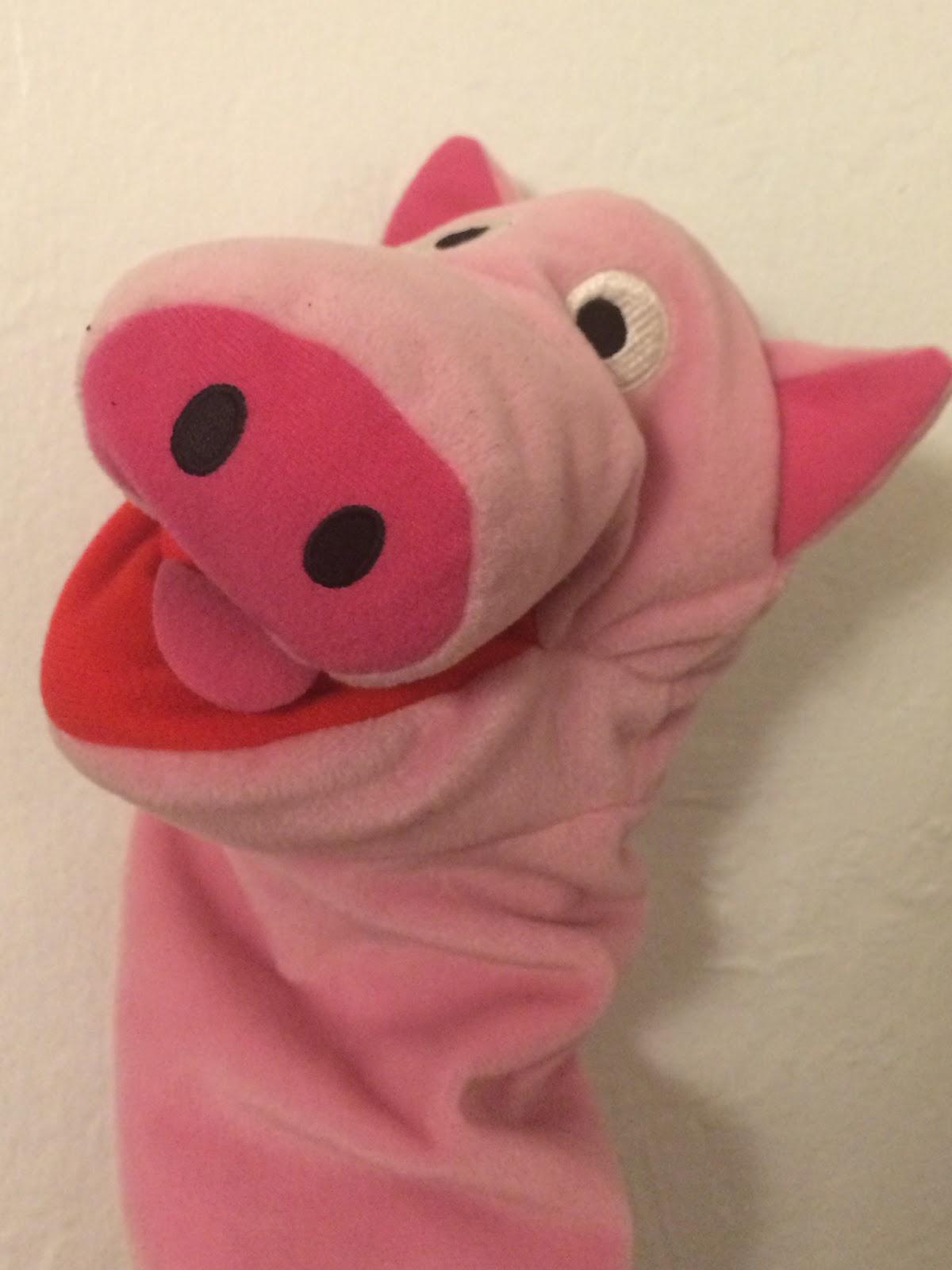 Activity 3
Say it and Move it
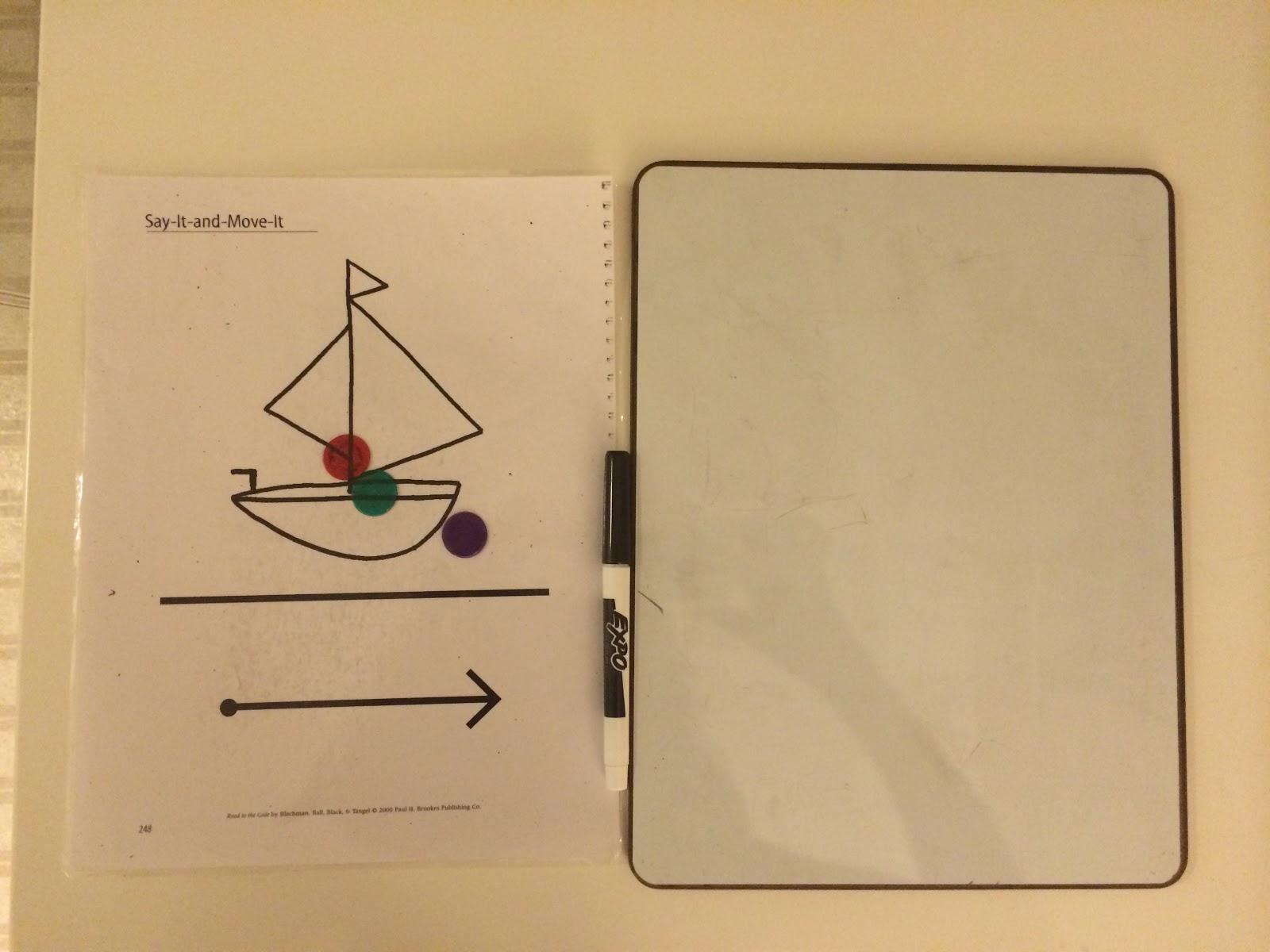 Typical Errors
incorrect letter sounds, schwa 
poor 1-1
inability to isolate individual phonemes in words or segment
blending delay
tracking delay
incorrect eye, finger tracking
Integrating Zoophonics
Replace specific letter lessons in RTC with Zoophonics
Zoophonics letter mat
Zoophonics song to read words
Activity 4: Work in Pairs and Explore the Lessons
Setting up, managing materials & student expectations;teacher/student game ****VIDEO
Identify basic sounds
Identify letter sounds
two sounds
three sounds
three sounds, identify letter placement
Full Lesson Model
Next Steps, Generalizing RTC Skills, Extension
Teach the student to transfer the skill by introducing a simple decodable book with ‘Say it and Move it” strategy.
Fade support by introducing concept of “invisible chips”
introduce spelling patterns on chips ex: th, sh,er
Scaffold spelling with manipulatives or “How Many Sounds?”
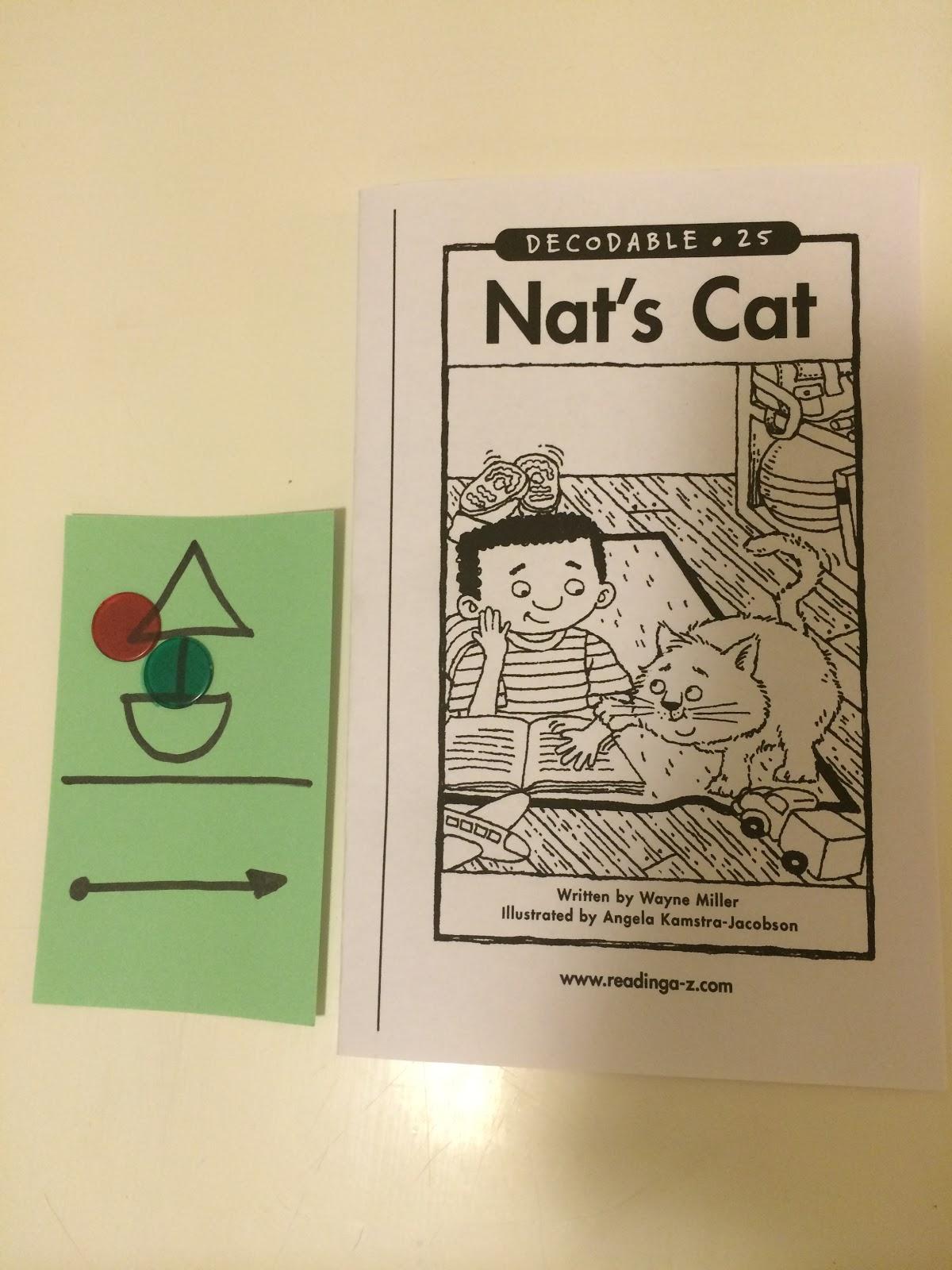 Next Steps, Generalizing RTC Skills, Extension
Highlight rules of syllabication using ‘Say it and Move it” strategy
Provide early, authentic writing activities
Build language, integrate GLAD strategies
Integrate Handwriting Without Tears (HWT)
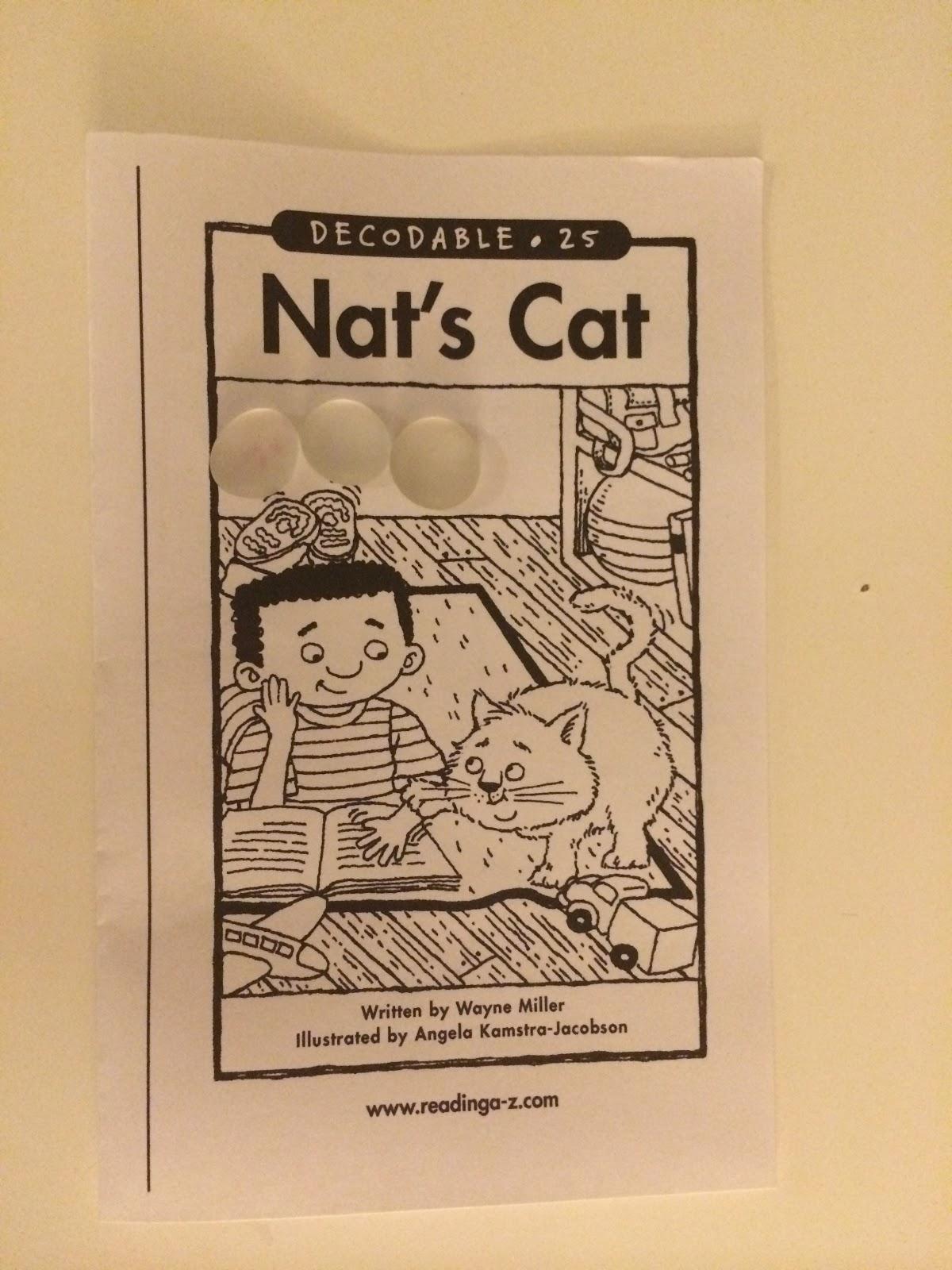 Share out
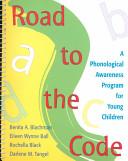 Road to the Code: A Phonological Awareness Program for Young Children Spiral-bound – January 31, 2000
by Benita Blachman Ph.D. (Author), Eileen Ball Ph.D. (Author), Rochella Black M.S. (Author),